ASEGURA LA SALVACIÓN
TANTO PARA TI MISMO COMO PARA LOS QUE TE ESCUCHAN
1 TIMOTEO 4:16
[Speaker Notes: Hay palabras que nuestra cultura simplemente no usa con precisión, y la mayoría de las veces simplemente las dejamos pasar. Por ejemplo, alguien puede llamarme pastor, lo cual no lo soy, pero es posible que no las corrija de inmediato porque hay muchas másciríticoCosas que enseñar de la Biblia.

Lo mismo sucede con palabras como compañerismo: tratar de distinguir lo social de lo espiritual probablemente no sea la máxima prioridad.

Pero luego hay temas que van directo al CORAZÓN del evangelio. Cosas que son tan fundamentales – que cuando esos términos se usan de manera vaga oincorrectamente– No es sólo un pequeño malentendido sino uno importante. Y dejar a la gente con un concepto incorrecto es literalmente peligroso para la salvación de sus almas.

Abordar los asuntos de Salvación es al mismo tiempo la forma másedificantey el tema más alegre que podamos estudiar, pero también el mayor peso y responsabilidad que cualquiera de nosotros soporta.]
“Reflexiona sobre estas cosas; dedícate a ellas, para que tu aprovechamiento sea evidente a todos. Ten cuidado de ti mismo y de la enseñanza. Persevera en estas cosas, porque haciéndolo asegurarás la salvación tanto para ti mismo como para los que te escuchan”.1 Timoteo 4:15-16
Los detalles son importantes
El resultado es importante
La gente es importante
[Speaker Notes: Entonces, ¿cómo podemos comunicar los detalles a las personas que más importan en nuestras vidas?

1.) Comience con Jesús.

2.) Señale el propósito

3.)agripa

4.) Utilice un discurso preciso]
EMPIEZA CON
JESÚS
MATEO 28:19-20
MATEO 7:21-23
MARCOS 16:16
“Hagan discípulos de todas las naciones, bautizándolos…”
“El que crea y sea bautizado, será salvo; pero el que no crea será condenado”.
“No todo el que me dice: 'Señor, Señor'…”
[Speaker Notes: SI queremos saber cómo ser salvos, comienza con la FE en JESÚS.

Él nos ha dicho cómo convertirnos en seguidores – y cómo entrar en Su familia… Y ha dejado claro que esto requiere más que una confesión verbal.

Él establece la expectativa de que debemos ser bautizados.]
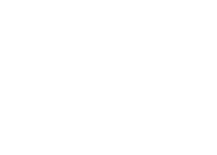 SEÑALA EL PROPÓSITO:
EL PERDÓN
EN JESÚS
HECHOS 10:43, 47-48
HECHOS 2:38
HECHOS 13:38
HECHOS 22:16
“recibe el perdón de los pecados… bautizados en el nombre de Jesús”
“…les es anunciado el perdón de los pecados…”
“sean bautizados en el nombre de Jesucristo para perdón de sus pecados…”
“bautízate y lava tus pecados…”
[Speaker Notes: Lo que quiero decir es que el PROPÓSITO del BAUTISMO IMPORTA.

Cuando hablamos de los DETALLES – la Biblia repite muchas veces POR QUÉ una persona debe ser bautizada….



¿QUÉ SE PREDICÓ SOBRE EL BAUTISMO...?

Pedro, Pablo yAnnanías¡Todos predicaron el mismo mensaje!



Lucas 1:77

Hechos 10:43-47-48

Hechos 13:38

Colosenses 1:13-14

Efesios 1:7]
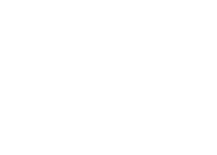 SEÑALA EL PROPÓSITO:
EL PERDÓN
EN JESÚS
ROMANOS 6:4,6
COLOSENSES 2:12-13
1 PEDRO 3:21
GÁLATAS 3:27
“…sepultados con Él en el bautismo… habiéndonos perdonado…”
“…el bautismo ahora los salva…”
"bautizados en Cristo, de Cristo se han revestido…”
“…sepultados con Él por medio del bautismo para muerte… nuestro viejo hombre fue crucificado con Cristo, para que nuestro cuerpo de pecado fuera destruido…”
[Speaker Notes: LO QUE ESTABA ESCRITO SOBRE EL BAUTISMO...



Lucas 1:77

Hechos 10:43-47-48

Hechos 13:38

Colosenses 1:13-14

Efesios 1:7]
HECHOS 2:38
EL PERDÓN
HECHOS 10:43, 47-48
Me encanta esta iglesia local. Todo el mundo es tan amable y me anima mucho. Me bauticé para ser miembro de este grupo.
HECHOS 13:38
EN JESÚS
HECHOS 22:16
ROMANOS 6:4,6
El resto de mis amigos y familiares se habían bautizado, así que sentí mucha presión tácita. Yo sabía que estarían muy orgullosos de mí, así que me bauticé para hacerles felices.
ERRORES COMUNES
GÁLATAS 3:27
Jesús ordenó a sus seguidores que se bautizaran, así que después de salvarme elegí un día para bautizarme. Fue una proclamación pública de lo que Dios había hecho en mi corazón.
COLOSENSES 2:12-13
1 PEDRO 3:21
[Speaker Notes: Declaración proposicional: el bautismo es para el perdón en Jesús.


LO QUE ESTABA ESCRITO SOBRE EL BAUTISMO...



Lucas 1:77

Hechos 10:43-47-48

Hechos 13:38

Colosenses 1:13-14

Efesios 1:7]
EVALÚA
LOS EJEMPLOS
“En poco tiempo me persuadirás a que me haga cristiano”.
Hechos 26:28
HECHOS 26:19-20 (22:10-16)
HECHOS 26:6-8
HECHOS 26:29
Pablo se arrepintió, se volvió a Dios y fue bautizado en Cristo para que sus pecados fueran lavados.
“Quisiera Dios que…todos los que hoy me oyen, llegaran a ser tal como yo soy…”
Hechos 26:28-29
Pablo puso su fe y esperanza en Jesús, resucitado de entre los muertos.
[Speaker Notes: SI queremos saber cómo ser salvos, comienza con la FE en JESÚS.

Él nos ha dicho cómo convertirnos en seguidores – y cómo entrar en Su familia… Y ha dejado claro que esto requiere más que una confesión verbal.

Él establece la expectativa de que debemos ser bautizados.]
Bernabé verifica y se regocija
USA
LENGUAJE PRECISO
Pablo enseña y demuestra
Cristiano es más queun adjetivo, es una identidad.
HECHOS 26:28
HECHOS 11:26
1 PEDRO 4:16, 1:22
“En poco tiempo me persuadirás a que me haga cristiano”.
“pero si alguien sufre comocristiano”,
“…a los discípulos se les llamó cristianos por primera vez en Antioquía”.
Pedro describe: Almas purificadas
[Speaker Notes: Más que nada hoy en día – la gente usa la palabra cristiano como adjetivo…

Hablamos de tener “Valores Cristianos”
Queremos que nuestros hijos tengan una “Educación Cristiana”
Buscamos “libros cristianos, podcasts cristianos, consejeros cristianos”.

Hay DOCENAS de casos en los que la palabra cristiano se utiliza como adjetivo para describir un producto.

Todas estas frases son útiles y creo que las usamos.acomodativamente…

Pero no es así como se usa la palabra cristiano en la BIBLIA. En la Biblia – Cristiano no es un producto – ¡Un cristiano es una PERSONA!

En Hechos 11 – Oyeron la VERDAD enseñada acerca de JESÚS... CREYERON Y OBEDECIERON. Incluso Bernabé pudo venir de Jerusalén y ver que escuchó el mismo mensaje y tomó los mismos pasos que se introdujeron por primera vez en Hechos 2:38.

En Hechos 26 – Acabamos de ver que PABLO se convirtió al cristianismo cuando sus pecados fueron lavados por la sangre de Jesús.

En 1 Pedro 4:16 – Pedro describe a aquellos a quienes les escribe en 1:22 – “obedecen a la verdad” y “almas purificadas” y “nacidos de nuevo” – estas son personas que han sido bautizadas en Cristo.]
ASEGURARÁS LA SALVACIÓN
TANTO PARA TI MISMO COMO PARA LOS QUE TE ESCUCHAN
1 TIMOTEO 4:16
[Speaker Notes: Hay palabras que nuestra cultura simplemente no usa con precisión, y la mayoría de las veces simplemente las dejamos pasar. Por ejemplo, alguien puede llamarme pastor, lo cual no lo soy, pero es posible que no las corrija de inmediato porque hay muchas másciríticoCosas que enseñar de la Biblia.

Lo mismo sucede con palabras como compañerismo: tratar de distinguir lo social de lo espiritual probablemente no sea la máxima prioridad.

Pero luego hay temas que van directo al CORAZÓN del evangelio. Cosas que son tan fundamentales – que cuando esos términos se usan de manera vaga oincorrectamente– No es sólo un pequeño malentendido sino uno importante. Y dejar a la gente con un concepto incorrecto es literalmente peligroso para la salvación de sus almas.

Abordar los asuntos de Salvación es al mismo tiempo la forma másedificantey el tema más alegre que podamos estudiar, pero también el mayor peso y responsabilidad que cualquiera de nosotros soporta.]